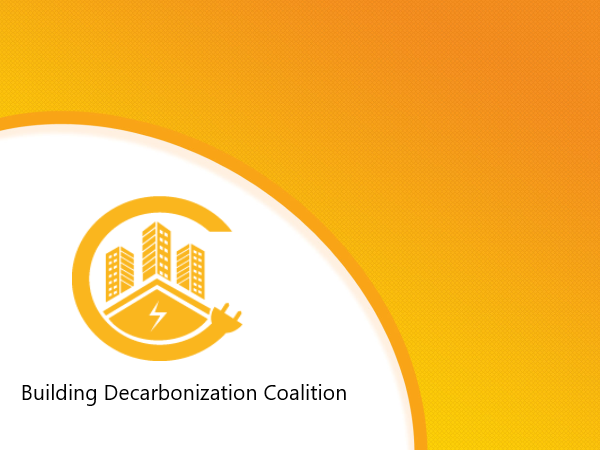 BDCPolicy Call(For Premium Members)
July 21, 2020
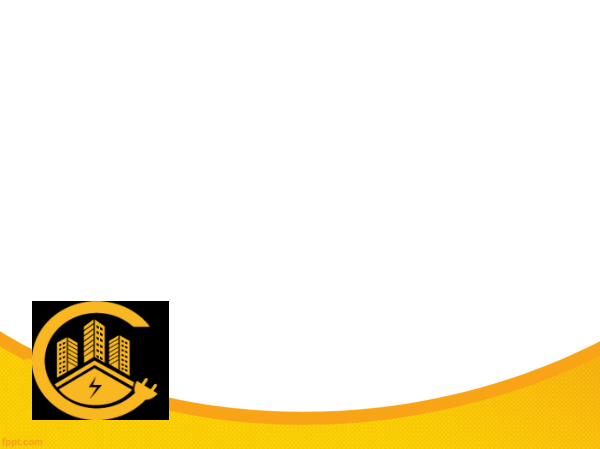 Agenda
Proceedings
Legislative Timelines
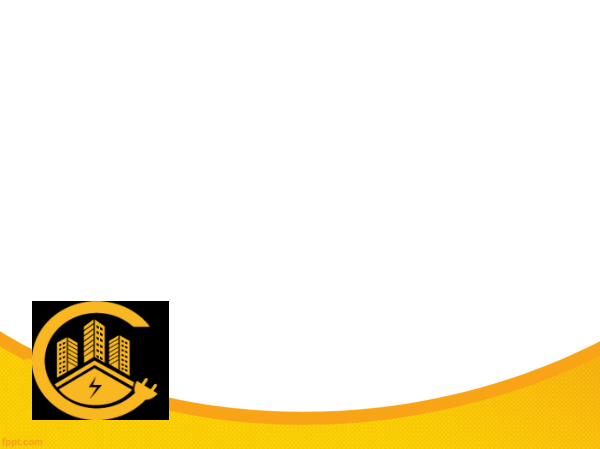 CEC Decarb Assessment(AB 3232)
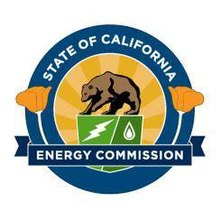 Scope
Evaluates cost-effectiveness of strategies to reduce GHGs from space and water heating in new and existing residential buildings by 40% below 1990 levels
Update
CEC currently rethinking 3232 tool’s assumptions and overall strategy to ensure cost effectiveness
Timeline (tentative)
September: Workshop
Fall ‘20: Draft Assessment
Winter ‘20: CEC adopts the assessment
SB 1477
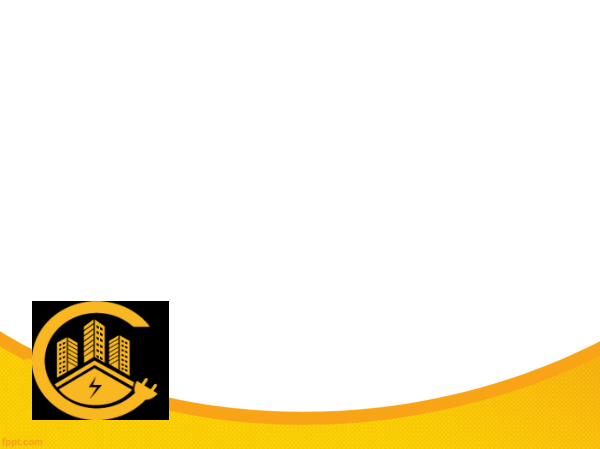 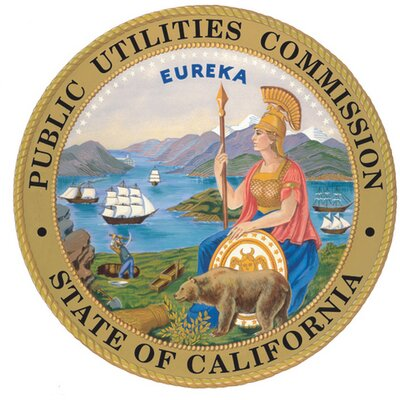 Scope
$80M for BUILD Program (offers incentives for builders to “build clean from the start”)
$120M for TECH Initiative (spurs market development for decarbonized technologies)  
Update
Layering workshop covered interactions of various incentive programs (i.e. EE, SGIP, BUILD/TECH, & Low-income)
TECH RFP released; contract to take effect Q1 2021

 Timeline
Fall ‘20: CEC submits BUILD implementation plan to PUC (may or may not be public)
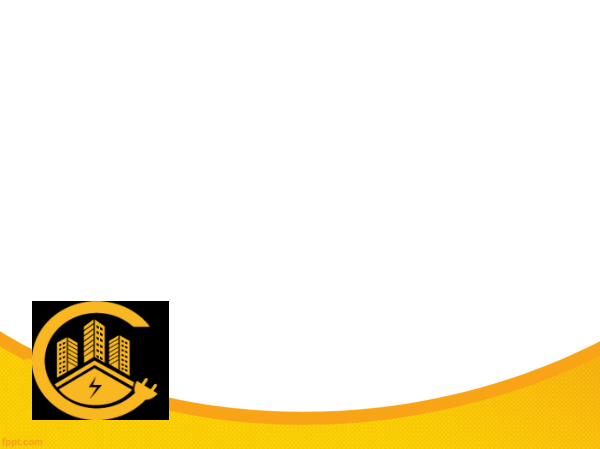 Self Generation Incentive Program
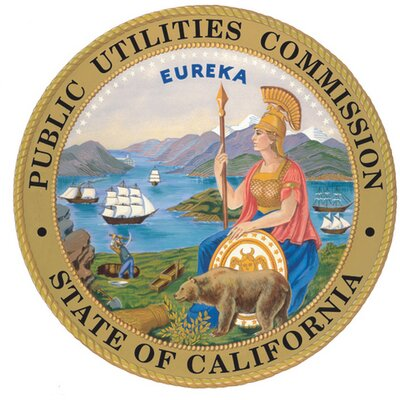 Scope
Provides incentives to support existing, new, and emerging distributed energy resources. 
$44M allocated for HPWHs
Update
Awaiting staff proposal; delayed to September
Timeline
September: Staff Proposal & Workshop
Q1 ‘21: Proposed and Final Decision
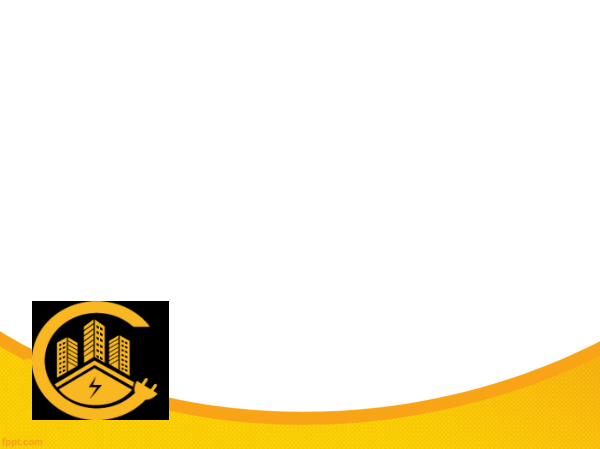 Title 24, 2022 Building Code
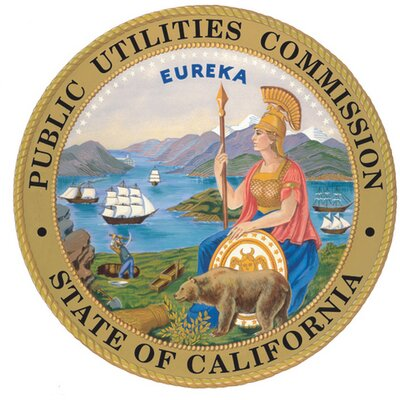 Scope
A rulemaking to adopt changes to the California Building Energy Efficiency Standards, which would go into effect Jan 2023 
Update
Various stakeholders discussing strategy to expedite all-electric code (i.e. all-electric baseline, updating cost-effectiveness test)
Timeline
Fall ‘20: Commission Staff Workshops
Winter ‘20: Commission Staff Reports
Updates on Legislature
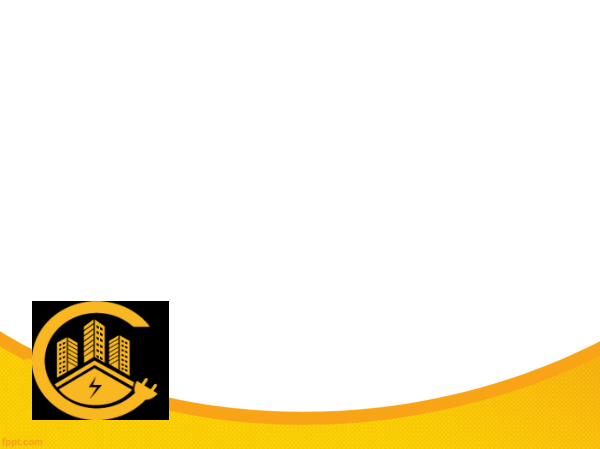 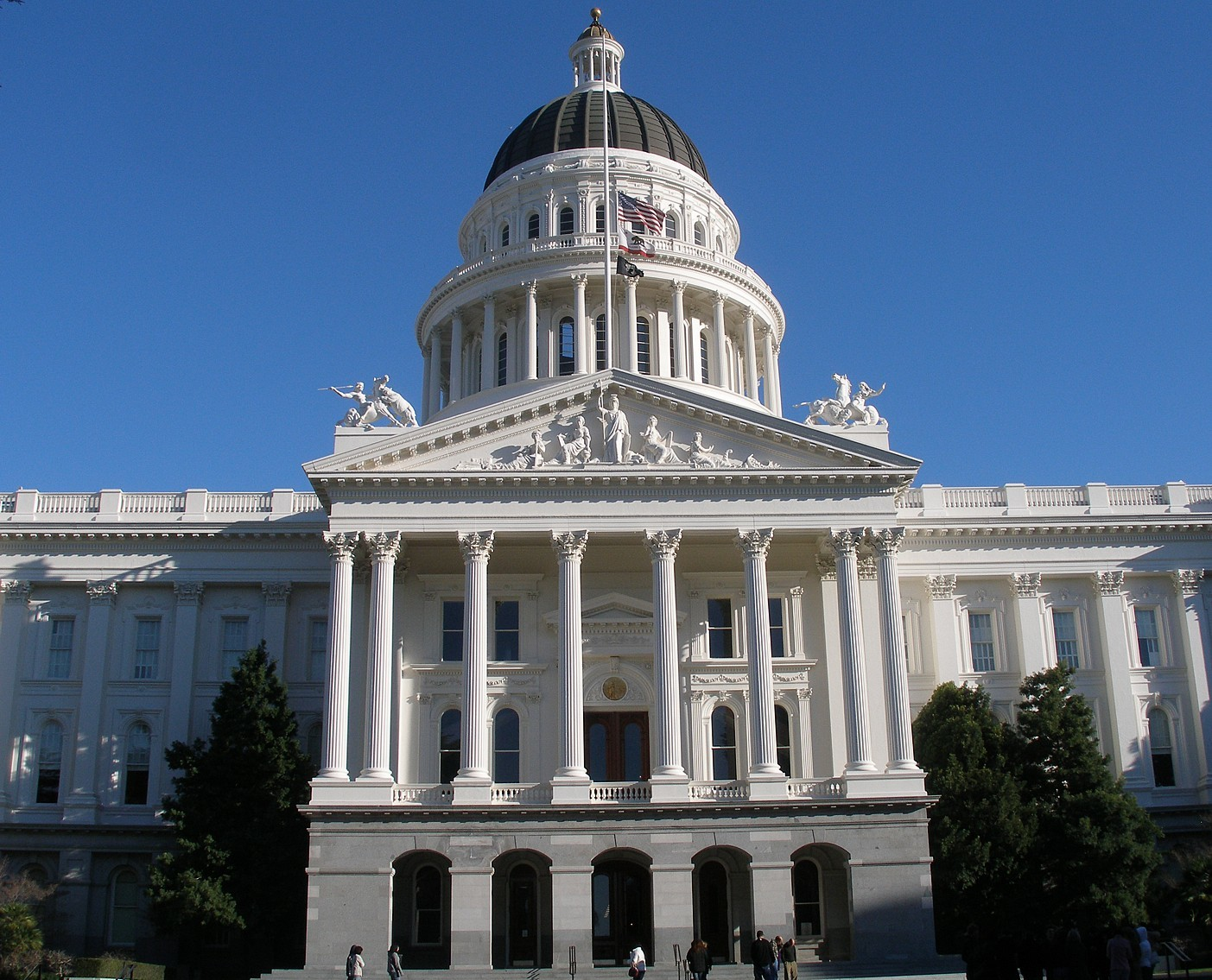 Due to several COVID-19 cases, recess  extended to July 27 for both Assembly and Senate
Each committee will only have one hearing
Members being asked to further cut bill load
August 31 is still the Legislative deadline to pass bills
Questions and Discussions?